Highcarts example
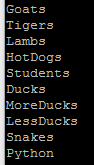 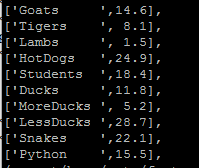 INPUT FILE
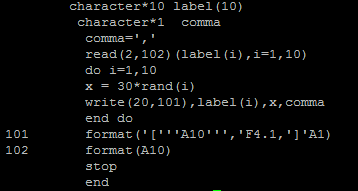